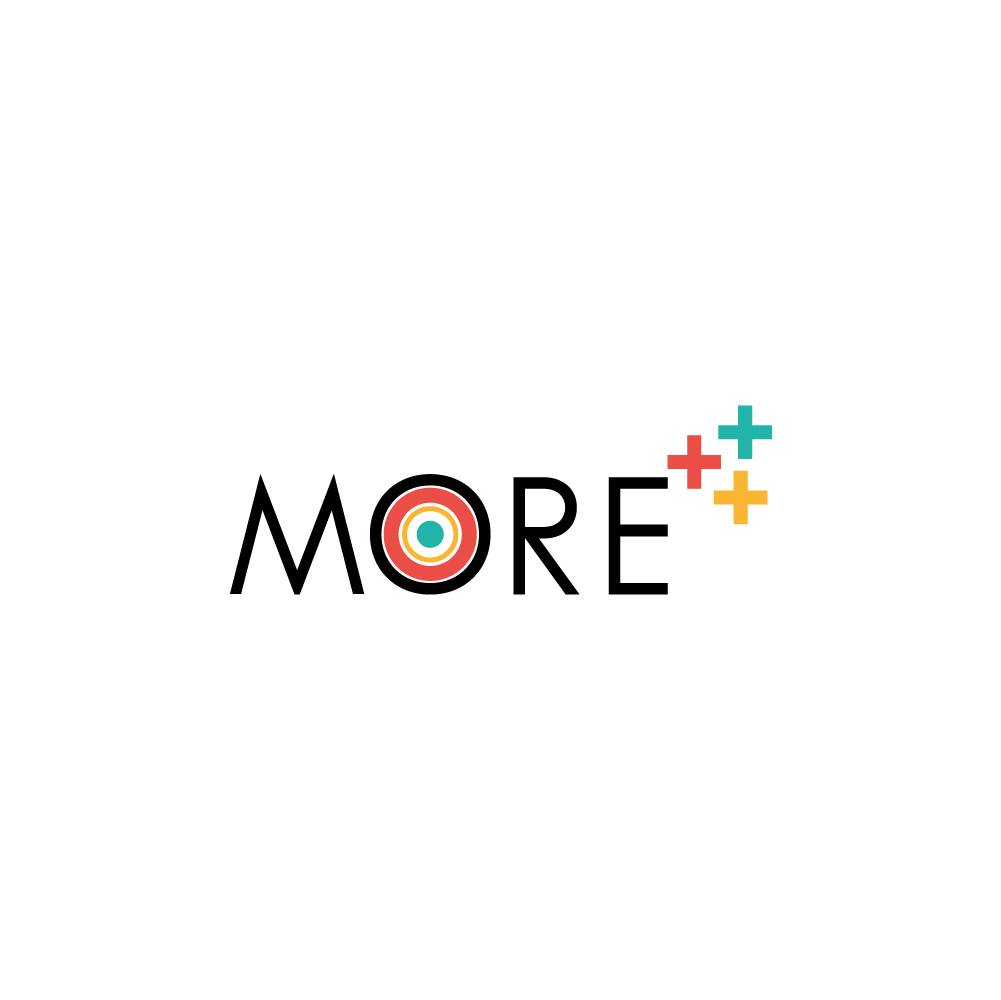 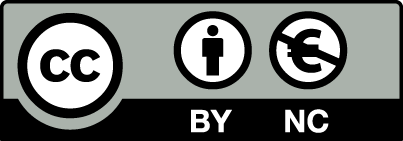 Titolo del modulo: Il mercato internazionale
A cura di SEERC & Radio Ecca
Funded by the European Union. Views and opinions expressed are however those of the author(s) only and do not necessarily reflect those of the European Union or the European Education and Culture Executive Agency (EACEA). Neither the European Union nor EACEA can be held responsible for them.
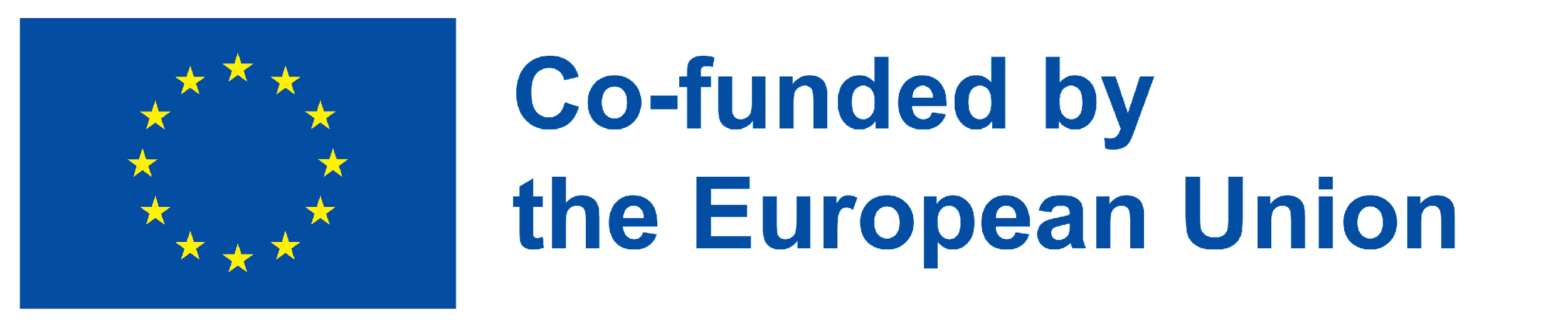 Obiettivi del modulo:
A conclusione di questo modulo sarai in grado di:
Obiettivo 1: comprendere il concetto di globalizzazione e la sua relazione con il mercato internazionale.
Obiettivo 2: comprendere il concetto di mercato internazionale.
Obiettivo 3: comprendere le opportunità offerte dal mercato internazionale.
Funded by the European Union. Views and opinions expressed are however those of the author(s) only and do not necessarily reflect those of the European Union or the European Education and Culture Executive Agency (EACEA). Neither the European Union nor EACEA can be held responsible for them.
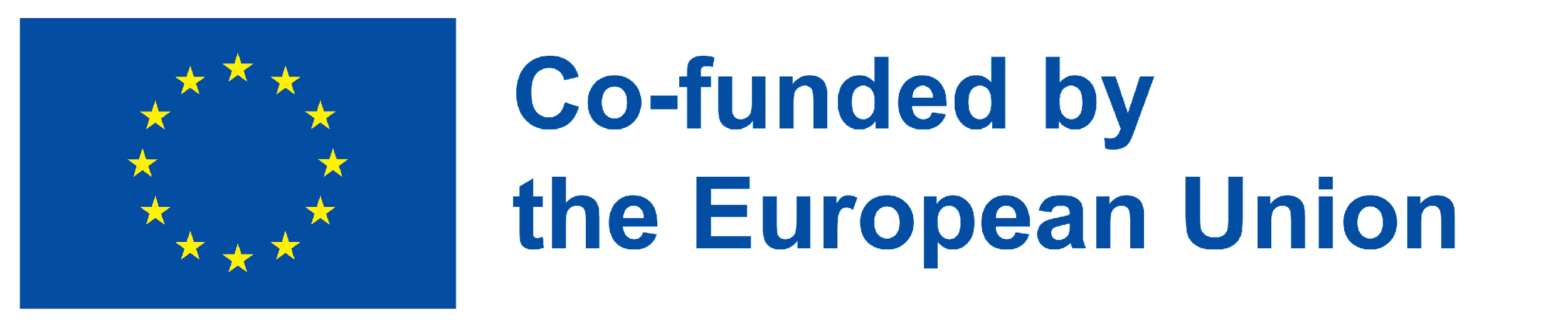 +++
La globalizzazione e le sue conseguenze
Cosa si intende per mercato internazionale?
++
++
+
++
+
++
+
Che cos'è l'internazionalizzazione d'impresa?
Azioni per l'internazionalizzazione delle imprese
Fattori per l'internazionalizzazione delle imprese
Vantaggi e svantaggi dell'internazionalizzazione d'impresa
Processo di internazionalizzazione
Fasi dell'internazionalizzazione d'impresa
Valutazione interna
Strategie generiche
Strategia internazionale
Le cinque forze che determinano la competitività 
Gestione delle esportazioni e performance
Integrazione economica
Cosa si intende per globalizzazione?
Effetti della globalizzazione
+++
Funded by the European Union. Views and opinions expressed are however those of the author(s) only and do not necessarily reflect those of the European Union or the European Education and Culture Executive Agency (EACEA). Neither the European Union nor EACEA can be held responsible for them.
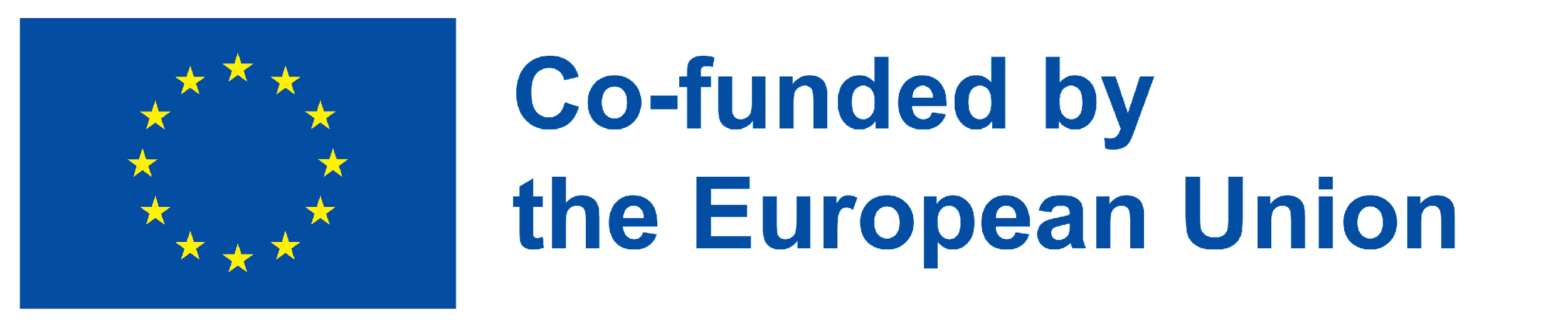 Unità 1: La globalizzazione e le sue conseguenze
Sezione 1: Cosa si intende per globalizzazione?
Con il click di un pulsante possiamo sapere cosa succede nel mondo.
"La tendenza verso una maggiore integrazione e interdipendenza tra paesi e regioni del mondo".
Oggi la comunicazione è così veloce ed efficiente che è possibile:
essere al corrente di ciò che accade altrove,
comunicare in tempo reale senza costi eccessivi,
consumare prodotti provenienti da qualsiasi parte del mondo e acquistarli nel nostro negozio di quartiere.
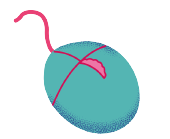 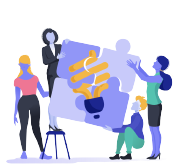 Funded by the European Union. Views and opinions expressed are however those of the author(s) only and do not necessarily reflect those of the European Union or the European Education and Culture Executive Agency (EACEA). Neither the European Union nor EACEA can be held responsible for them.
Unità 1: La globalizzazione e le sue conseguenze
Sezione 1: cosa si intende per globalizzazione?
La globalizzazione emerge e si perpetua tramite questi fattori:
Uno dei motori di questo fenomeno è la tecnologia, che facilita la comunicazione tra le diverse località del mondo e rende possibile l'omogeneizzazione di alcuni comportamenti e consumi a livello globale.
Tecnologia
La facilità di trasmissione della conoscenza: le telecomunicazioni rendono possibile lo scambio e il trasferimento rapido ed efficace della conoscenza.
Conoscenza
L'abbassamento dei costi dei sistemi di trasporto di merci e persone ha favorito il rapido scambio di prodotti e servizi, facilitando la mobilità e i contatti tra diverse nazionalità.
Transporti e mobilità
Funded by the European Union. Views and opinions expressed are however those of the author(s) only and do not necessarily reflect those of the European Union or the European Education and Culture Executive Agency (EACEA). Neither the European Union nor EACEA can be held responsible for them.
Unità 1: La globalizzazione e le sue conseguenze
Sezione 2: Gli effetti della globalizzazione
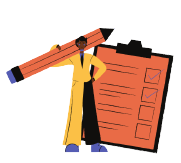 Ricerca di nuovi mercati.
Delocalizzazione delle aziende.
Alta mobilità.
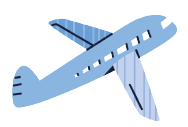 Domanda di prodotti realizzati e fabbricati al di fuori dei mercati nazionali
Ricerca di nuovi clienti.
Facile accesso alle informazioni
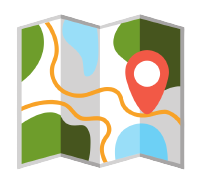 Trasmissione del "know-how" e degli sviluppi tecnologici
Tendenza ad adottare comportamenti di consumo di altri paesi.
Funded by the European Union. Views and opinions expressed are however those of the author(s) only and do not necessarily reflect those of the European Union or the European Education and Culture Executive Agency (EACEA). Neither the European Union nor EACEA can be held responsible for them.
Unità 2: Cosa si intende per mercato internazionale?
Sezione 1: Che cos’è l’internazionalizzazione dell’impresa?
La globalizzazione economica ha favorito la concorrenza tra le imprese e la tendenza all'omogeneizzazione dei mercati internazionali. Si tratta di esportare, importare, investire all'estero e avviare la produzione in un Paese diverso dal proprio.
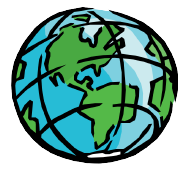 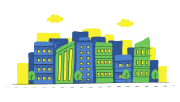 Il processo culturale a livello aziendale in base al quale le imprese sviluppano le capacità di fare affari in una varietà di Paesi che costituiscono mercati diversi dal loro ambiente geografico naturale.
Funded by the European Union. Views and opinions expressed are however those of the author(s) only and do not necessarily reflect those of the European Union or the European Education and Culture Executive Agency (EACEA). Neither the European Union nor EACEA can be held responsible for them.
Unità 2: Cosa si intende per mercato internazionale?
Sezione 1: Che cos’è l’internazionalizzazione dell’impresa?
Imprese multinazionali (MNE): un'impresa con sede in un Paese ma con attività in altri Paesi.
La maggior parte delle attività delle multinazionali può essere classificata in due categorie principali: 
Commercio (esportazioni e importazioni): Oltre il 50% di tutti gli scambi commerciali è effettuato dalle 500 maggiori imprese multinazionali del mondo.
Investimenti diretti esteri (IDE): l'80% di tutti gli IDE è realizzato dalle 500 maggiori imprese multinazionali del mondo.
Il commercio è costituito da esportazioni e importazioni:
Esportazioni: beni e servizi prodotti in un Paese e poi inviati in un altro Paese.
Importazioni: beni e servizi prodotti in un Paese e introdotti da un altro Paese.
Investimenti esteri: consistono nell'investimento di fondi da parte delle aziende per avviare o migliorare le operazioni in un altro Paese.
Interessante! Sapevate che il Giappone è il 4° importatore e il 4° esportatore al mondo?
Funded by the European Union. Views and opinions expressed are however those of the author(s) only and do not necessarily reflect those of the European Union or the European Education and Culture Executive Agency (EACEA). Neither the European Union nor EACEA can be held responsible for them.
Unità 2: Cosa si intende per mercato internazionale?
Sezione 1: Che cos’è l’internazionalizzazione dell’impresa?
Il contesto economico internazionale è cambiato rapidamente negli ultimi anni a seguito di:
Maggiore liberalizzazione degli scambi attraverso gli accordi commerciali,
Miglioramento della tecnologia,
L'emergere delle PMI
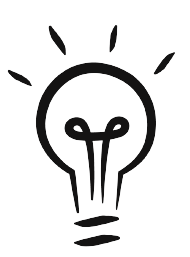 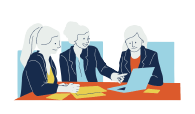 PMI: piccole e medie imprese. Le grandi aziende (comprese le multinazionali) acquistano spesso dalle PMI. Questo perché la loro forza lavoro specializzata, l'innovazione e la tecnologia consentono alle PMI di fornire beni e servizi in modo più efficiente rispetto all'approvvigionamento interno.
Funded by the European Union. Views and opinions expressed are however those of the author(s) only and do not necessarily reflect those of the European Union or the European Education and Culture Executive Agency (EACEA). Neither the European Union nor EACEA can be held responsible for them.
Unità 2: Cosa si intende per mercato internazionale?
Sezione 2: Azioni per l’internazionalizzazione dell’impresa
Sono previste le seguenti azioni:
Esportazione: l'atto di vendere, consegnare e riscuotere il pagamento di prodotti o servizi a clienti al di fuori dei confini del mercato nazionale
Importazione: l'azione di acquistare, introdurre e pagare prodotti o servizi che si trovano al di fuori dei confini del mercato nazionale ma che entrano nel nostro mercato nazionale.
Trasferimento della produzione in un Paese terzo: trasferimento del centro di produzione di un'azienda in un Paese terzo con l'obiettivo di utilizzare economie di scala, ridurre il costo del lavoro, reperire manodopera qualificata o ricevere aiuti e incentivi, tra gli altri.
Trasferimento internazionale di know-how: nella misura in cui l'azienda che trasferisce le informazioni genera profitti attraverso questo trasferimento e le aziende che ricevono le informazioni sono situate in Paesi terzi.
Investimenti diretti all'estero (creazione di filiali, succursali, stabili organizzazioni, joint venture, ecc.): l'azienda cerca di avere una presenza sul mercato attraverso una presenza fisica.
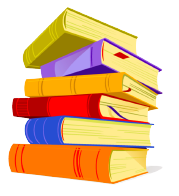 Funded by the European Union. Views and opinions expressed are however those of the author(s) only and do not necessarily reflect those of the European Union or the European Education and Culture Executive Agency (EACEA). Neither the European Union nor EACEA can be held responsible for them.
Unità 2: Cosa si intende per mercato internazionale?
Sezione 3: Fattori di internazionalizzazione
Perché le imprese si internazionalizzano?

Per diversificarsi dai rischi e dalle incertezze del ciclo economico nazionale.
Per sfruttare il crescente mercato mondiale di beni e servizi.
Per rispondere alla concorrenza estera.
Per ridurre i costi.
Per superare le barriere all'ingresso nei mercati esteri.
Per sfruttare le competenze tecnologiche producendo direttamente i beni.
Affrontare i nuovi concorrenti nel settore esterno
Vocazione gestione internazionale
Saturazione del mercato nazionale
mercato
Sfruttando la produzione inattiva
Cercare mercati meno competitivi
Vantaggi in termini di costi salariali
Incentivi e deficit commerciali
Funded by the European Union. Views and opinions expressed are however those of the author(s) only and do not necessarily reflect those of the European Union or the European Education and Culture Executive Agency (EACEA). Neither the European Union nor EACEA can be held responsible for them.
Unità 2: Cosa si intende per mercato internazionale?
Sezione 4: Vantaggi e svantaggi dell'internazionalizzazione delle imprese
Diversificazione dei rischi commerciali.
Maggiori vendite equivalgono a un maggiore fatturato e a un maggiore profitto netto d'impresa.
Utilizzo di economie di scala e conseguente riduzione dei costi unitari di produzione.
Apprendimento di nuovi mercati e individuazione di nuove opportunità.
Maggiore durata del prodotto.
Riconoscimento del marchio e condensazione del prestigio per l'azienda, il suo management, il personale e gli investitori.
Posizionamento rispetto alla concorrenza.
Rivitalizzazione economica dell'area di influenza dell'azienda.
Riconoscimento del marchio nei mercati in cui il prodotto penetra con successo.
Vantaggi
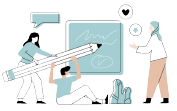 Funded by the European Union. Views and opinions expressed are however those of the author(s) only and do not necessarily reflect those of the European Union or the European Education and Culture Executive Agency (EACEA). Neither the European Union nor EACEA can be held responsible for them.
Unità 2: Cosa si intende per mercato internazionale?
Sezione 4: Vantaggi e svantaggi dell'internazionalizzazione delle imprese
Culture, abitudini di consumo e lingue diverse richiedono la modifica del prodotto.
Logistica di trasporto e distribuzione più complessa.
Assunzione di nuovo personale formato al commercio estero e servizi in outsourcing.
Adattamento del prodotto in base alle normative.
Costi per ricerche di mercato, viaggi, fiere, promozione e pubblicità dei prodotti sui mercati esteri, ecc.
Aumento delle formalità amministrative.
Assunzione di rischi politici e socio-economici.
Svantaggi
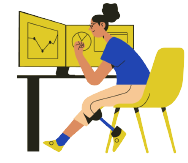 Funded by the European Union. Views and opinions expressed are however those of the author(s) only and do not necessarily reflect those of the European Union or the European Education and Culture Executive Agency (EACEA). Neither the European Union nor EACEA can be held responsible for them.
Unità 2: Cosa si intende per mercato internazionale?
Sezione 5: Processo di internazionalizzazione
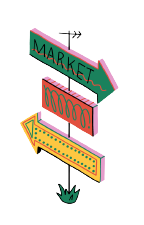 Inizialmente, l'impresa potrebbe concedere in licenza brevetti, marchi o tecnologie a un'azienda straniera in cambio di un compenso o di una royalty.
L'impresa intravede un potenziale di vendite aggiuntive attraverso l'esportazione e si avvale di un agente o distributore locale per entrare in un mercato estero.
L'impresa può utilizzare l'esportazione per la produzione eccedente e potrebbe non avere un impegno a lungo termine verso il mercato internazionale.
Quando le esportazioni diventano più importanti, l'azienda può aprire un ufficio per il suo rappresentante o una filiale di vendita.
L'azienda potrebbe avviare operazioni di imballaggio e/o assemblaggio a livello locale.
Infine, l'azienda creerà una filiale interamente controllata (FDI).
Funded by the European Union. Views and opinions expressed are however those of the author(s) only and do not necessarily reflect those of the European Union or the European Education and Culture Executive Agency (EACEA). Neither the European Union nor EACEA can be held responsible for them.
Unità 2: Cosa si intende per mercato internazionale?
Sezione 6: Fasi dell'internazionalizzazione delle imprese
Fase 1
L'azienda adotta un atteggiamento passivo e riceve ordini dall'estero. 
Esegue esportazioni sporadiche, non deliberatamente ricercate, ma incoraggiate da agenti esterni e da pochi clienti. 
Non segue una strategia commerciale precedentemente implementata. 
Scarsi o nulli investimenti da parte dell'azienda.
Fase 2
L'azienda adotta un atteggiamento attivo nella ricerca di partner commerciali e clienti nei mercati esteri. 
L'azienda esporta regolarmente attraverso importatori-distributori locali, rivenditori o piccoli grossisti nei Paesi di destinazione. 
Investimento minimo da parte dell'azienda nella promozione del commercio estero.
Funded by the European Union. Views and opinions expressed are however those of the author(s) only and do not necessarily reflect those of the European Union or the European Education and Culture Executive Agency (EACEA). Neither the European Union nor EACEA can be held responsible for them.
Unità 2: Cosa si intende per mercato internazionale?
Sezione 6: Fasi dell'internazionalizzazione delle imprese
Fase 3
L'azienda consolida le proprie vendite nei mercati internazionali in cui opera. 
Le esportazioni sono regolari e fanno parte della strategia aziendale, contribuendo in modo significativo al fatturato dell'impresa. 
L'azienda investe molto in viaggi di prospezione, ha un proprio dipartimento di commercio estero e un proprio piano di vendita e marketing. 
Dispone di personale proprio sui mercati esteri o di diversi agenti, distributori-importatori che promuovono l'attività.
Fase 4
L'azienda dispone di proprie filiali, succursali, stabilimenti permanenti, magazzini, ecc. nei Paesi di destinazione, sviluppando le proprie attività commerciali e di marketing. 
L'azienda investe risorse economiche significative in infrastrutture e personale nei Paesi di destinazione. La presenza dell'azienda all'estero è significativa e duratura.
Funded by the European Union. Views and opinions expressed are however those of the author(s) only and do not necessarily reflect those of the European Union or the European Education and Culture Executive Agency (EACEA). Neither the European Union nor EACEA can be held responsible for them.
Unità 2: Cosa si intende per mercato internazionale?
Sezione 6: Fasi dell'internazionalizzazione delle imprese
Fase 5

In questa fase, che rappresenta il livello più alto di internazionalizzazione delle imprese, l'azienda dispone di un proprio centro di produzione all'estero per sfruttare le economie di scala, la manodopera a basso costo e/o qualificata e altri vantaggi della delocalizzazione industriale. 
Lo scopo è adattarsi al mercato locale, risparmiare sui costi di produzione e di trasporto, obiettivi strategici, ecc. L'investimento richiesto è elevato e costante.
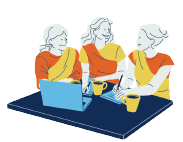 Funded by the European Union. Views and opinions expressed are however those of the author(s) only and do not necessarily reflect those of the European Union or the European Education and Culture Executive Agency (EACEA). Neither the European Union nor EACEA can be held responsible for them.
Unità 2: Cosa si intende per mercato internazionale?
Sezione 7: Valutazione interna
Cosa vogliamo ottenere con l'internazionalizzazione dell’ impresa?
Analisi della nostra capacità produttiva 
Qual è la nostra produzione attuale? Quale potrebbe essere la nostra capacità produttiva massima? Dovrete prendere in considerazione i costi fissi e variabili. 

2.   Rispetto degli impegni 
L'azienda rispetta le scadenze di produzione e di consegna dei prodotti, il periodo di produzione, il rigore nel rispetto degli impegni, la capacità di reagire agli imprevisti, lo scostamento dalle scadenze stimate ed effettive, nonché la soddisfazione dei clienti per almeno gli ultimi tre anni?
 
3.  Analisi del prodotto
Il prodotto o il servizio è di qualità minima accettabile?
Abbiamo le competenze per avere successo all'estero?
Abbiamo le risorse tecniche e umane per gestire l'espansione?
Funded by the European Union. Views and opinions expressed are however those of the author(s) only and do not necessarily reflect those of the European Union or the European Education and Culture Executive Agency (EACEA). Neither the European Union nor EACEA can be held responsible for them.
Unità 2: Cosa si intende per mercato internazionale?
Sezione 7: Valutazione interna
4.  Forza sul mercato nazionale.
È consigliabile essere forti sul mercato nazionale, soprattutto durante il processo di internazionalizzazione?  Perderemo l'attenzione sul nostro mercato nazionale?

5.  Risorse umane.  
Abbiamo le risorse umane necessarie per esternalizzare il nostro prodotto o servizio?

6.  Risorse finanziarie.
Disponiamo delle risorse minime per pagare i viaggi di prospezione, le azioni commerciali e di marketing, l'assunzione di personale, gli adattamenti del prodotto, ecc.

7.  Management impegnato nell’internazionalizzazione.
Abbiamo la mentalità e l'atteggiamento necessari per affrontare il processo di internazionalizzazione?
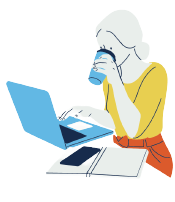 Funded by the European Union. Views and opinions expressed are however those of the author(s) only and do not necessarily reflect those of the European Union or the European Education and Culture Executive Agency (EACEA). Neither the European Union nor EACEA can be held responsible for them.
Unità 2: Cosa si intende per mercato internazionale?
Sezione 8: Strategie generiche
Le tre strategie generiche:
Strategia di costo

Una strategia che si basa sul prezzo basso attraverso la ricerca di riduzioni dei costi.
Strategia di differenziazione

Strategia di differenziazione: una strategia diretta a creare qualcosa che sia percepito come unico.
Strategia di focalizzazione 

Una strategia che si concentra su un particolare gruppo e segmento di acquirenti.
Funded by the European Union. Views and opinions expressed are however those of the author(s) only and do not necessarily reflect those of the European Union or the European Education and Culture Executive Agency (EACEA). Neither the European Union nor EACEA can be held responsible for them.
Unità 2: Cosa si intende per mercato internazionale?
Sezione 9: Strategia internazionale
Formulazione strategica: processo di valutazione dell'ambiente dell'impresa (opportunità) e dei suoi punti di forza interni (risorse).

Valutazione dell'ambiente esterno: raccolta di informazioni; valutazione delle informazioni.

Valutazione dell'ambiente interno: risorse fisiche e competenze del personale; analisi della catena del valore.
Conduzione di una scansione ambientale:
I metodi più comuni per condurre una scansione ambientale sono i seguenti: 
Chiedere a esperti del settore di discutere le tendenze del settore e di fare proiezioni sul futuro.
Chiedere a persone esperte di descrivere ciò che prevedono per il settore nei prossimi due o tre anni.
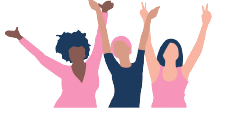 Funded by the European Union. Views and opinions expressed are however those of the author(s) only and do not necessarily reflect those of the European Union or the European Education and Culture Executive Agency (EACEA). Neither the European Union nor EACEA can be held responsible for them.
Unità 2: Cosa si intende per mercato internazionale?
Sezione 10: Le 5 forze che determinano la competitività
Uno degli approcci più comuni per effettuare una valutazione complessiva si basa sulle cinque forze che determinano la competitività del settore:
Acquirenti
Fornitori
Potenziali nuovi operatori del settore
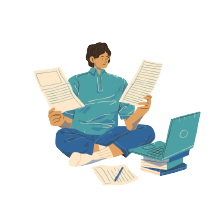 La disponibilità di beni o servizi sostitutivi
La rivalità tra i competitors.
Funded by the European Union. Views and opinions expressed are however those of the author(s) only and do not necessarily reflect those of the European Union or the European Education and Culture Executive Agency (EACEA). Neither the European Union nor EACEA can be held responsible for them.
Unità 2: Cosa si intende per mercato internazionale?
Sezione 11: Gestione e performance delle esportazioni
La fiducia dei fornitori, dei clienti e delle parti interessate gioca un ruolo fondamentale nella nostra performance di esportazione.
In alcuni Paesi la fiducia è L'ELEMENTO CHIAVE che ci aiuterà ad avere successo o addirittura ci permetterà di fare affari in quel Paese (ad esempio, in Cina - guanxi).
La fiducia deriva assolutamente da chi siamo, da ciò che facciamo, dalle nostre reazioni alle richieste, ecc. MA… germoglia (in modo intangibile) dal luogo da cui proveniamo!  Il nostro Paese d'origine!!!
La comprensione dell'immagine tradizionale:
Le nostre impressioni/stereotipi/comprensione di un Paese, di una regione, di un'area rurale influenzano le nostre opinioni nei confronti delle persone e dei prodotti di quell'area, ad esempio:
Gli italiani sono eleganti, quindi sono molto bravi nel design
I tedeschi sono molto orientati all'ingegneria, quindi producono prodotti tecnologicamente sofisticati.
Gli spagnoli sono noti per la loro eccellente e sana dieta mediterranea, quindi producono prodotti gastronomici di qualità.
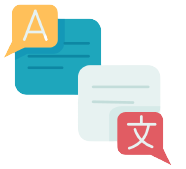 Funded by the European Union. Views and opinions expressed are however those of the author(s) only and do not necessarily reflect those of the European Union or the European Education and Culture Executive Agency (EACEA). Neither the European Union nor EACEA can be held responsible for them.
Unità 2: Cosa si intende per mercato internazionale?
Sezione 12: Integrazione economica
L'istituzione di norme e regolamenti transnazionali che migliorano il commercio economico e la cooperazione tra i Paesi.
Livelli di integrazione economica:
Area di libero scambio: vengono eliminate le barriere al commercio (come le tariffe) tra i Paesi membri (ad esempio, il NAFTA).
Unione doganale: eliminazione delle tariffe tra i Paesi membri e definizione di una politica commerciale comune nei confronti dei Paesi terzi. 
Mercato comune: eliminazione delle barriere commerciali tra i Paesi membri, politica commerciale esterna comune e mobilità dei fattori di produzione tra i Paesi membri.
Unione economica: Forma profonda di integrazione caratterizzata dalla libera circolazione di beni, servizi e fattori di produzione tra i Paesi membri e dalla piena integrazione delle politiche economiche.
Unione politica: Un'unione economica in cui vi è piena integrazione economica, unificazione delle politiche economiche e un unico governo.
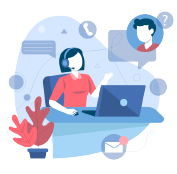 Funded by the European Union. Views and opinions expressed are however those of the author(s) only and do not necessarily reflect those of the European Union or the European Education and Culture Executive Agency (EACEA). Neither the European Union nor EACEA can be held responsible for them.
Unità 2: Cosa si intende per mercato internazionale?
Sezione 12: Integrazione economica
Esempi di integrazione economica

Comunità andina: Unione economica composta da Bolivia, Colombia, Ecuador, Perù e Venezuela.
MERCOSUR: gruppo di libero scambio composto da Argentina, Brasile, Paraguay e Uruguay.
ASEAN: Fondata da Indonesia, Malesia, Filippine, Singapore e Thailandia.
ALCA: Accordo di libero scambio delle Americhe non ancora attuato.
Integrazione economica e gestione strategica

Un'alleanza strategica è una relazione commerciale in cui due o più aziende collaborano per ottenere un vantaggio collettivo. 

Queste alleanze possono assumere diverse forme:
cooperazione nella ricerca
ooperazione di marketing;
licenza di un prodotto o di una tecnologia per una specifica area di mercato.
Funded by the European Union. Views and opinions expressed are however those of the author(s) only and do not necessarily reflect those of the European Union or the European Education and Culture Executive Agency (EACEA). Neither the European Union nor EACEA can be held responsible for them.
BIBLIOGRAFIA: 

https://books.google.es/books?hl=es&lr=&id=9KjkBgAAQBAJ&oi=fnd&pg=PA11&dq=internacionalizaci%C3%B3n+empresarial&ots=BKNA1jFw5M&sig=ekOa9f4SHV8DsHuBjorHiVbu-s8#v=onepage&q=internacionalizaci%C3%B3n%20empresarial&f=false
https://www.irekia.euskadi.eus/uploads/attachments/11056/Plan_Internacionalizacion_2017-2020_Pais_Vasco_(Final).pdf?1518084809
https://globalnegotiator.com/files/plan-de-internacionalizacion-empresa.pdf
Funded by the European Union. Views and opinions expressed are however those of the author(s) only and do not necessarily reflect those of the European Union or the European Education and Culture Executive Agency (EACEA). Neither the European Union nor EACEA can be held responsible for them.
Summing up
+++
La globalizzazione e le sue conseguenze
+++
Cosa si intende per mercato internazionale
La tecnologia, il facile accesso alla conoscenza e la mobilità tra i Paesi hanno favorito il fenomeno della globalizzazione. Ciò ha avuto come conseguenza diretta la possibilità di internazionalizzare le imprese in un mercato più competitivo.
Il processo di internazionalizzazione delle imprese consente alle organizzazioni di sviluppare le proprie capacità e di espandere la propria attività oltre i confini del Paese in cui hanno iniziato la loro attività. Questo offre molti vantaggi e opportunità.
Funded by the European Union. Views and opinions expressed are however those of the author(s) only and do not necessarily reflect those of the European Union or the European Education and Culture Executive Agency (EACEA). Neither the European Union nor EACEA can be held responsible for them.
Test di autovalutazione:
Quale di queste è un’attività di internazionalizzazione dell’impresa?
Quale di questi è un effetto della globalizzazione
Esportazione.
Trasferimento internazionale di “know-how”.
Entrambe.
Bassa mobilità.
Domanda di prodotti fabbricati all'interno dei mercati nazionali.
Delocalizzazione dell’azienda.
A quale fase corrisponde la seguente definizione? "L'azienda consolida le proprie vendite nel mercato internazionale in cui opera"..
Quale delle 3 strategie generiche corrisponde alla seguente definizione? "Una strategia che si concentra su un particolare gruppo e segmento di acquirenti".
Costo.
Differenziazione.
Focalizzazione.
Fase 1.
Fase 3.
Fase 4.
Quale non è una forza che determina la competitività del settore?
Funded by the European Union. Views and opinions expressed are however those of the author(s) only and do not necessarily reflect those of the European Union or the European Education and Culture Executive Agency (EACEA). Neither the European Union nor EACEA can be held responsible for them.
I fornitori.
La rivalità tra i concorrenti.
La saturazione del mercato domestico..
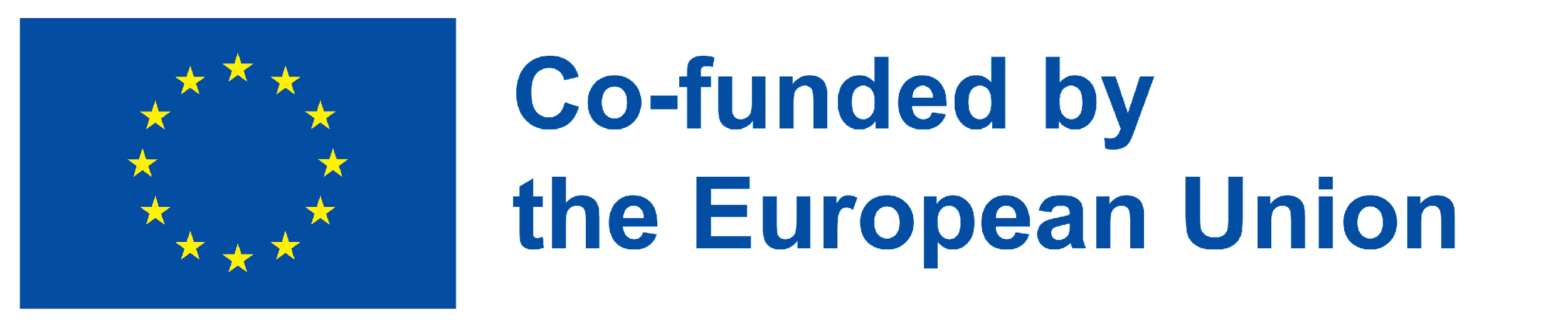 Soluzioni al test di autovalutazione:
Quale di queste è un’attività di internazionalizzazione dell’impresa?
Quale di questi è un effetto della globalizzazione
Esportazione.
Trasferimento internazionale di “know-how”.
Entrambe.
Bassa mobilità.
Domanda di prodotti fabbricati all'interno dei mercati nazionali.
Delocalizzazione dell’azienda.
A quale fase corrisponde la seguente definizione? "L'azienda consolida le proprie vendite nel mercato internazionale in cui opera"..
Quale delle 3 strategie generiche corrisponde alla seguente definizione? "Una strategia che si concentra su un particolare gruppo e segmento di acquirenti".
Costo.
Differenziazione.
Focalizzazione.
Fase 1.
Fase 3.
Fase 4.
Quale non è una forza che determina la competitività del settore?
Funded by the European Union. Views and opinions expressed are however those of the author(s) only and do not necessarily reflect those of the European Union or the European Education and Culture Executive Agency (EACEA). Neither the European Union nor EACEA can be held responsible for them.
I fornitori.
La rivalità tra i concorrenti.
La saturazione del mercato domestico.
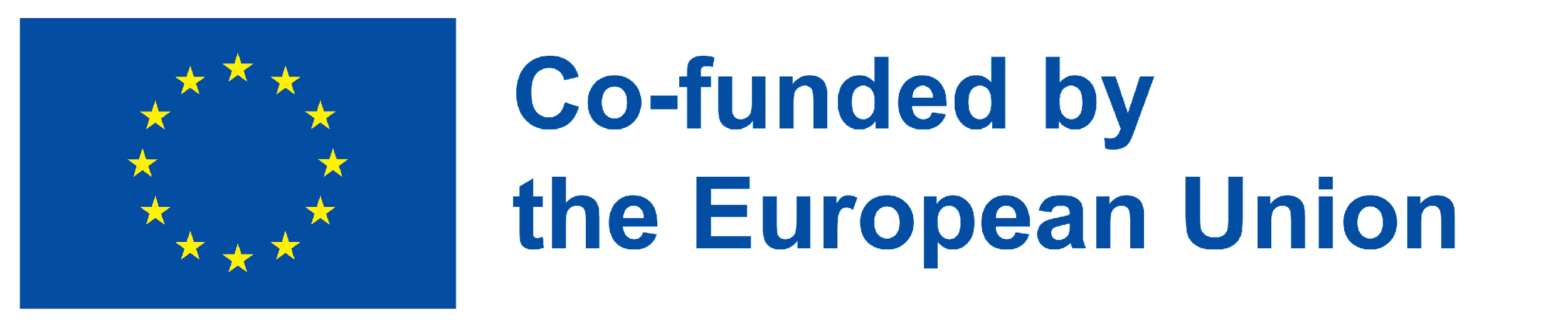 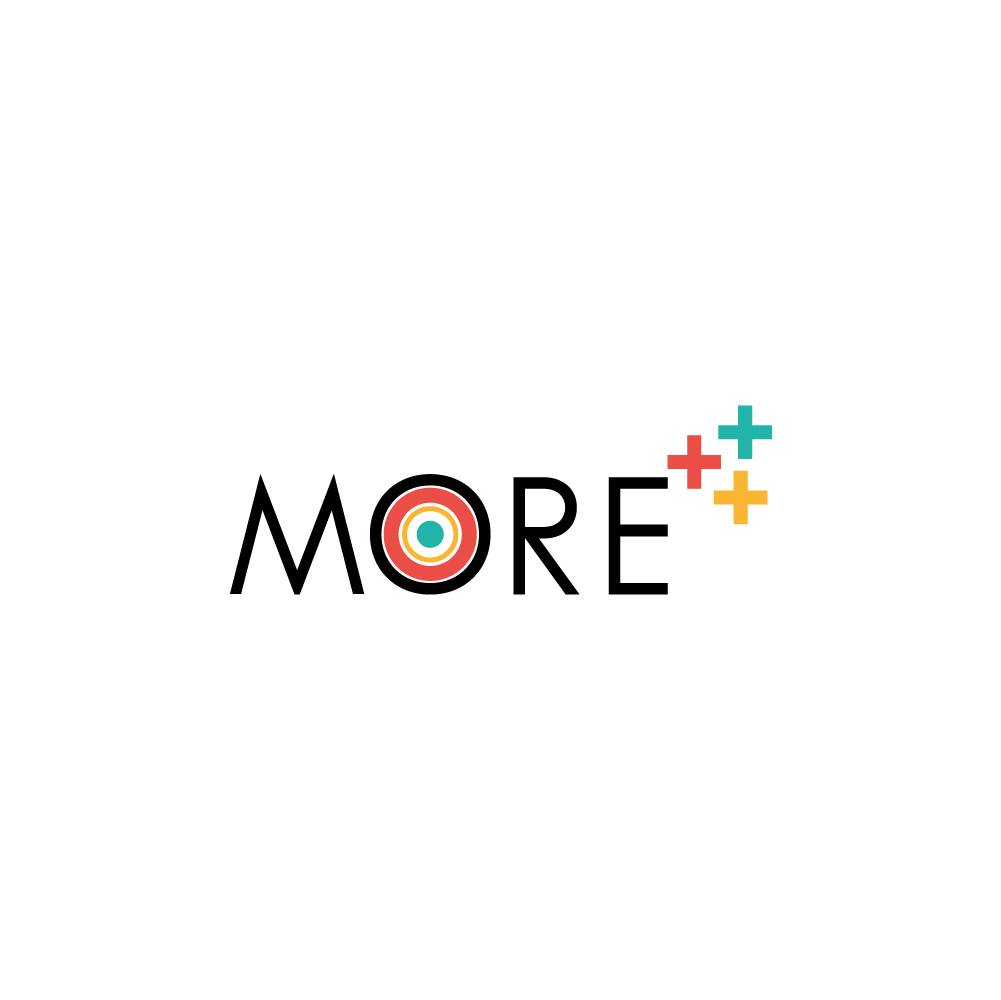 moreproject.eu
Funded by the European Union. Views and opinions expressed are however those of the author(s) only and do not necessarily reflect those of the European Union or the European Education and Culture Executive Agency (EACEA). Neither the European Union nor EACEA can be held responsible for them.
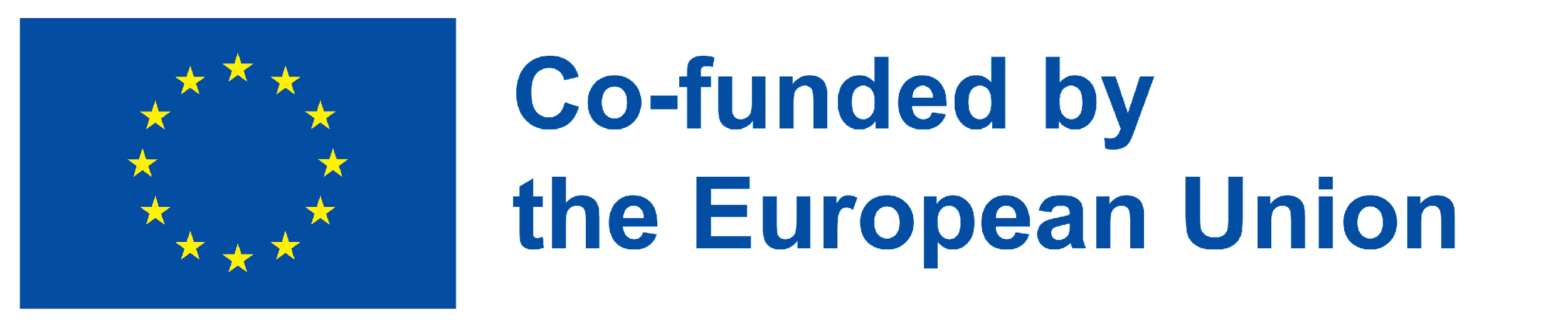